Data Driven Insight in a Crisis – A case study of the Irish Statistical Systems response to the Ukrainian Crisis - DCEDIY
23rd November 2023
Nicola Tickner
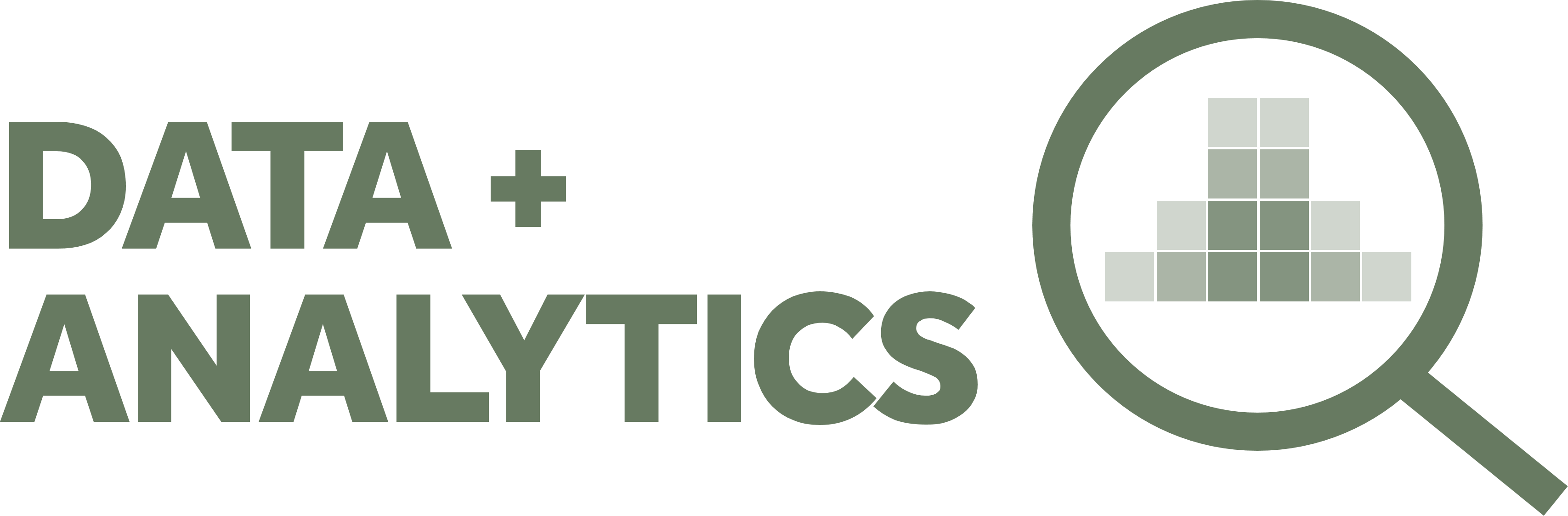 Overview
Background

Context

Role of DCEDIY / role of DAU

Data

Geo-Hive

Accommodation Capacity Model
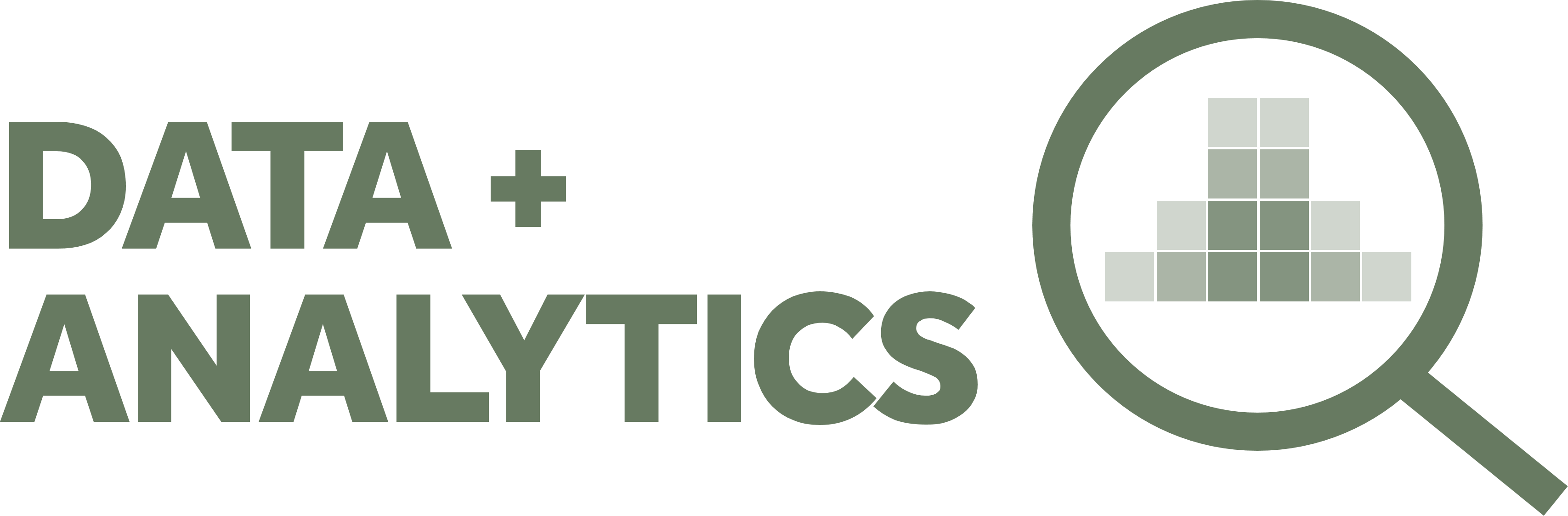 1
Background
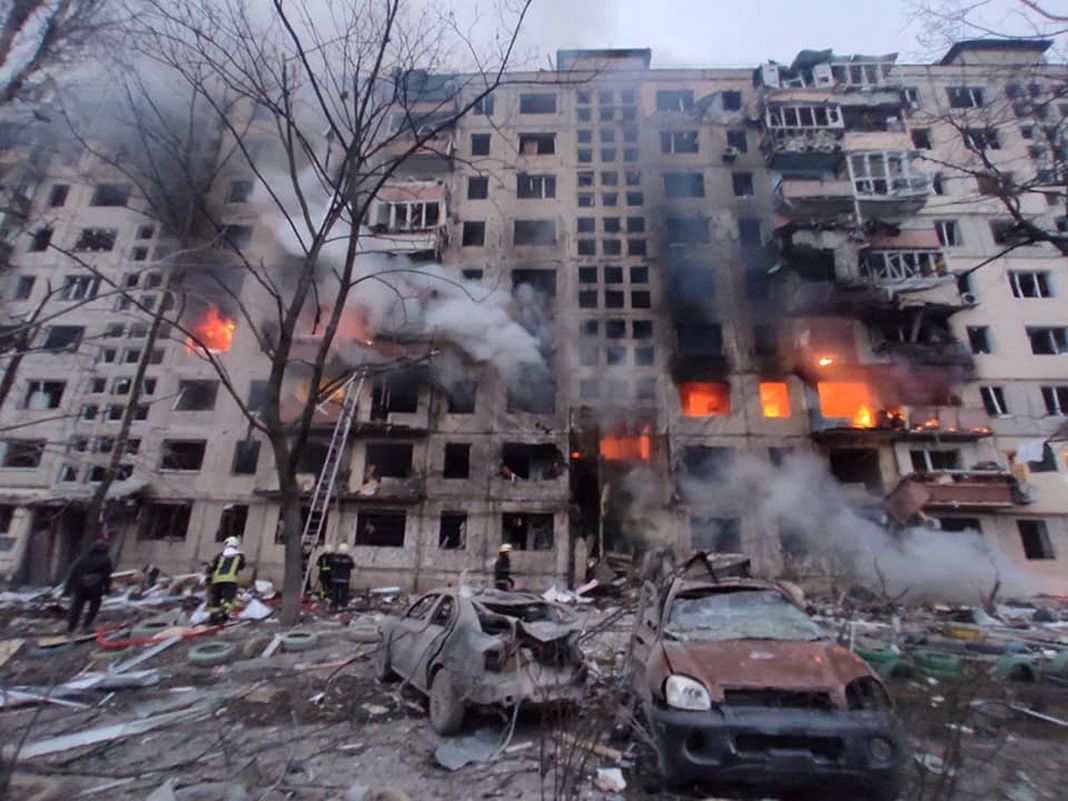 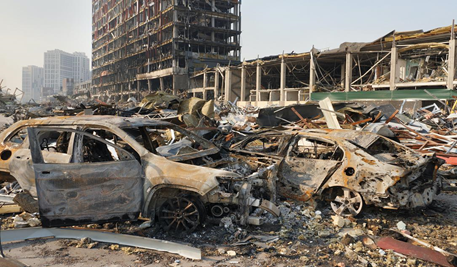 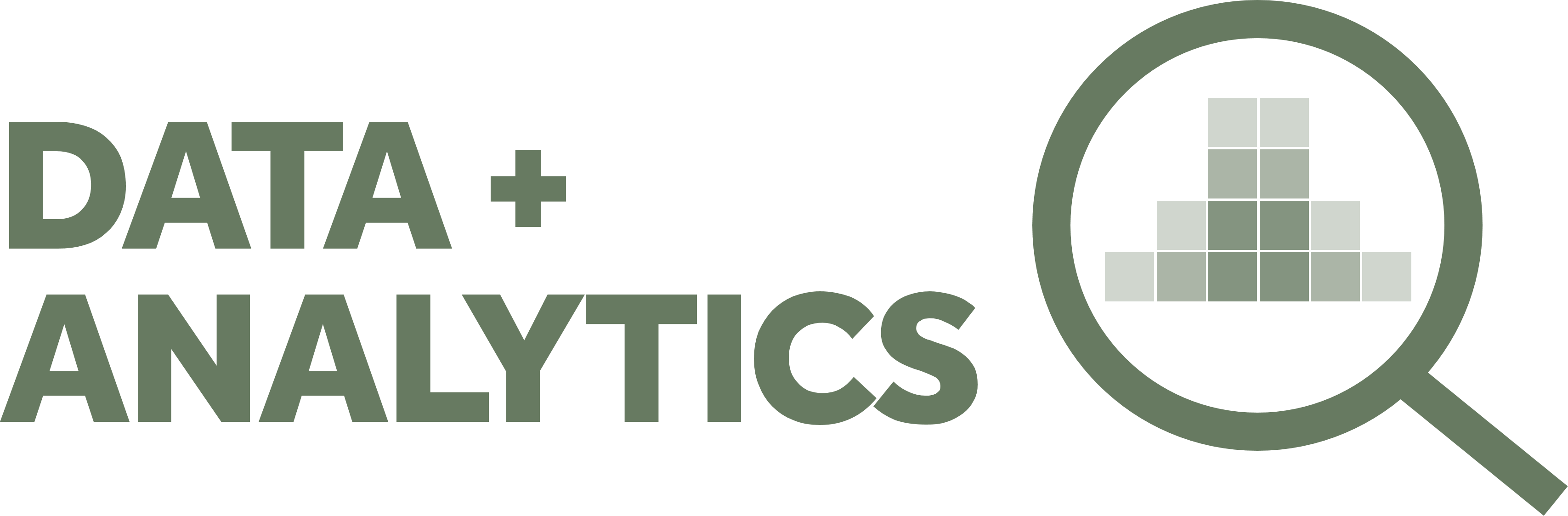 2
Context
100,000+ Beneficiaries of Temporary Protection (BOTPs)

60,000 in accommodation provided directly by DCEDIY

of which, a third are male, two-thirds females

One third under 18 (~18,000 children)

Another 15,000 in state arranged accommodation
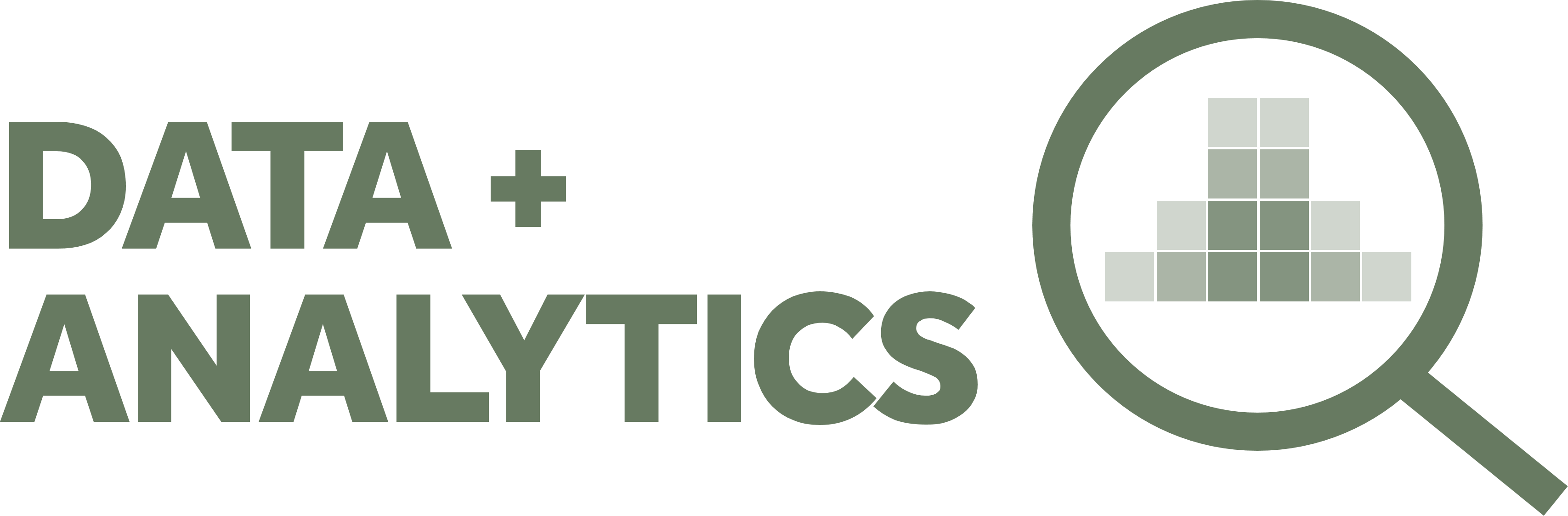 3
Role of DCEDIY and of DAU
DCEDIY –
DCEDIY’s focus is on the safety and security of those arriving in Ireland requiring accommodation

DCEDIY Data and Analytics Unit (DAU) –
Provision of key data reporting (internal and external) 

Quality assurance/quality improvement of bed management system 

the Humanitarian SOG Geo-Hive and

the supply and demand of accommodation model
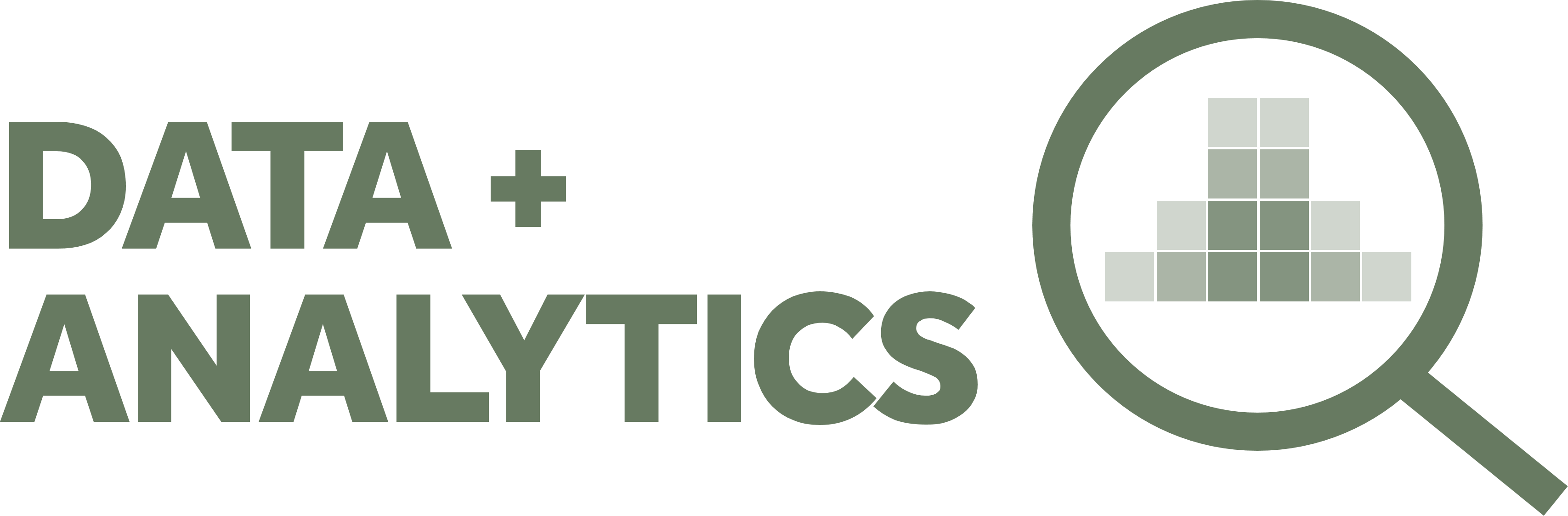 4
Data
Production of key daily metrics, sourced from 

Bed Management System (ePASS)

International Protection Accommodation 

Also external data 

Department of Justice
Department of Social Protection
Tusla
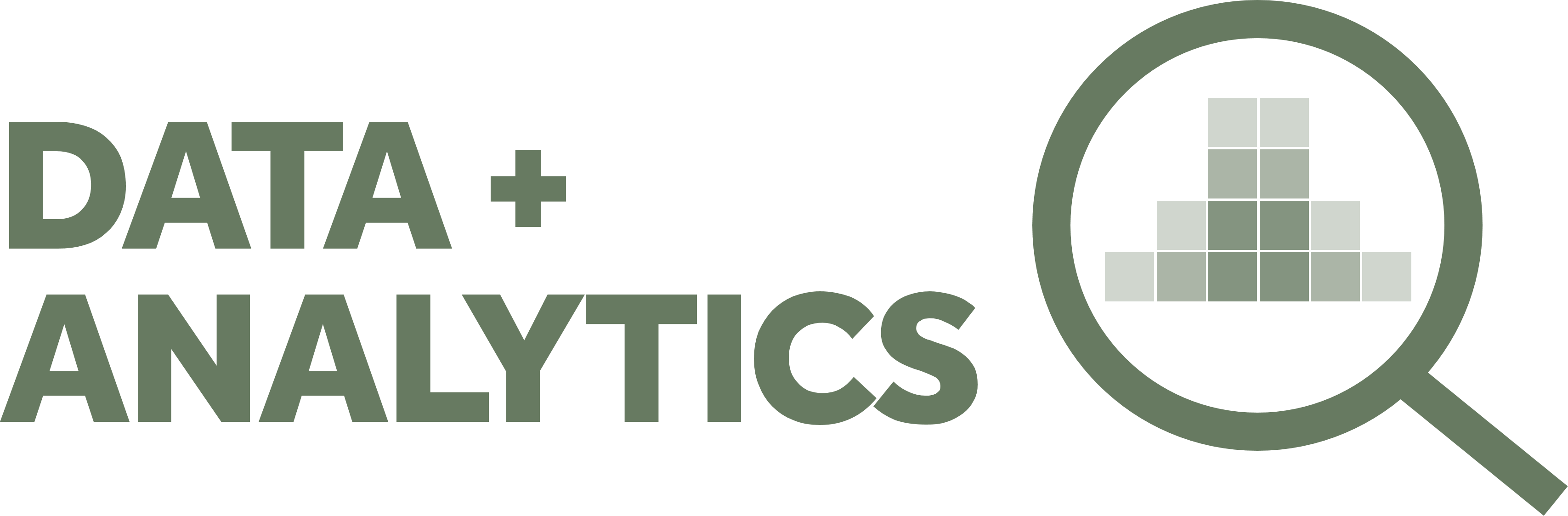 5
Geo-Hive
Provides a visual representation of where BOTPs are accommodated and where the local available services are

Collaborative cross-government initiative
 
Developed an internal version of the Geo-Hive Restricted access, 

Exploring and expanding this to serve the Department
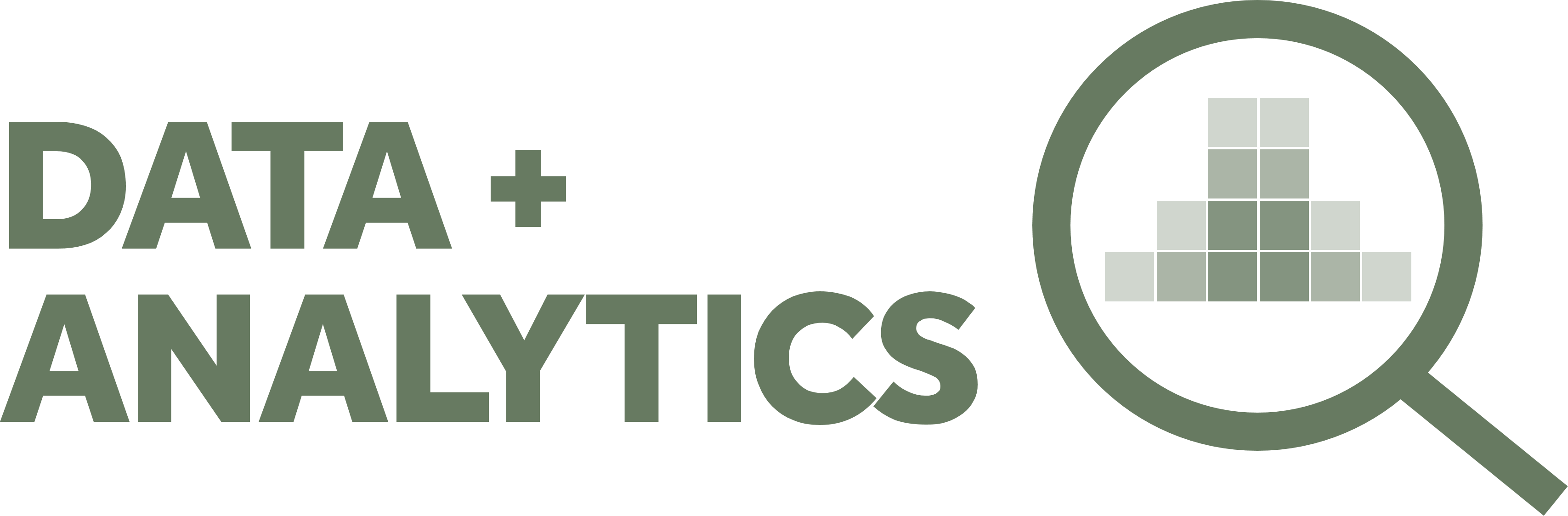 6
Humanitarian SOG Geo-Hive
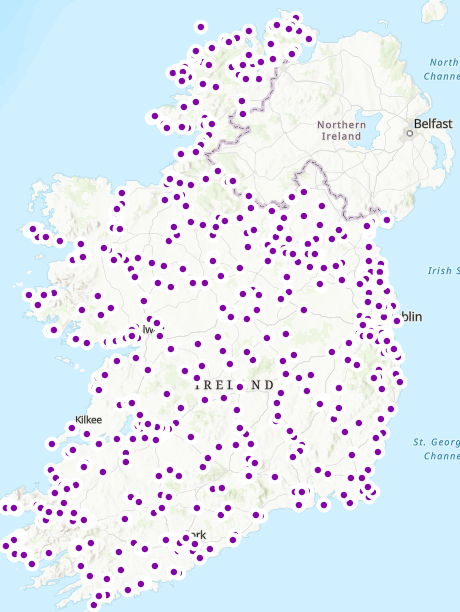 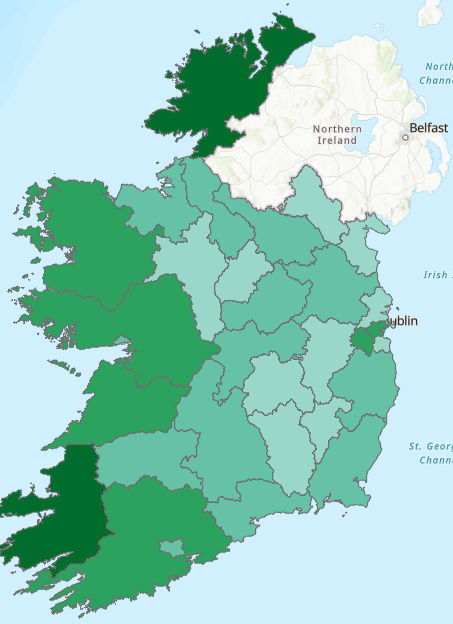 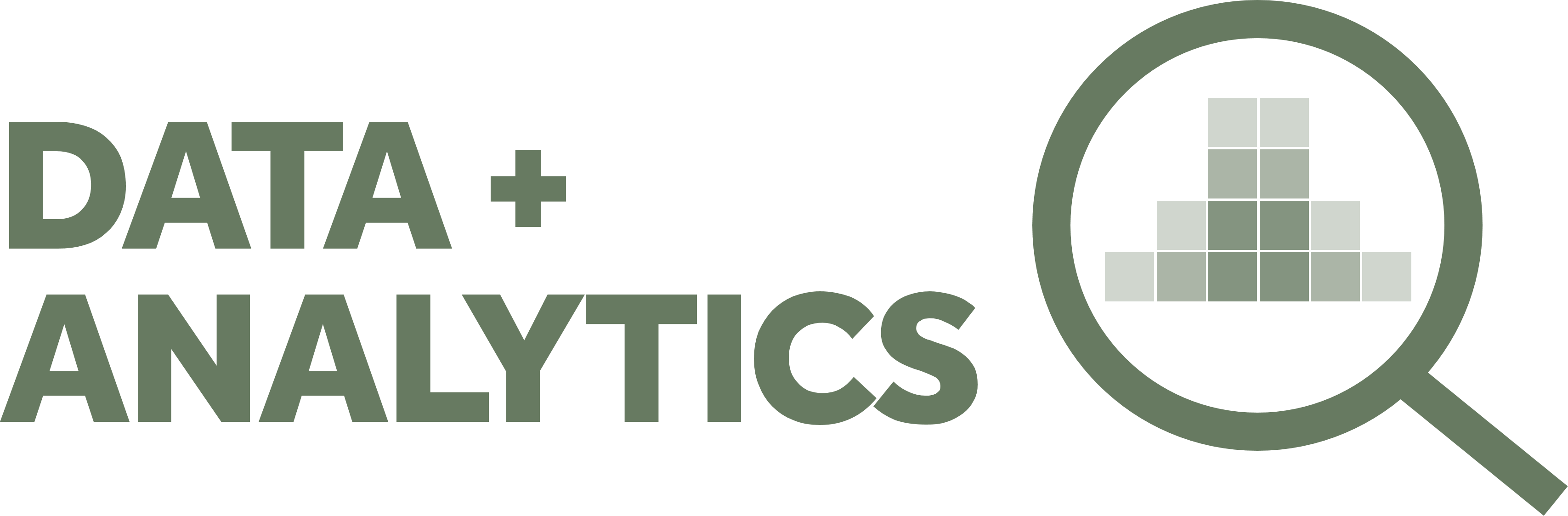 7
Supply and Demand Model
Purpose of the accommodation capacity model:
To examine current supply
To forecast further demand under a number of short-term and medium term scenarios
To predict when pinch points in accommodation supply will occur 

This is a key input for internal planning purposes and for the Humanitarian Senior Officials Group
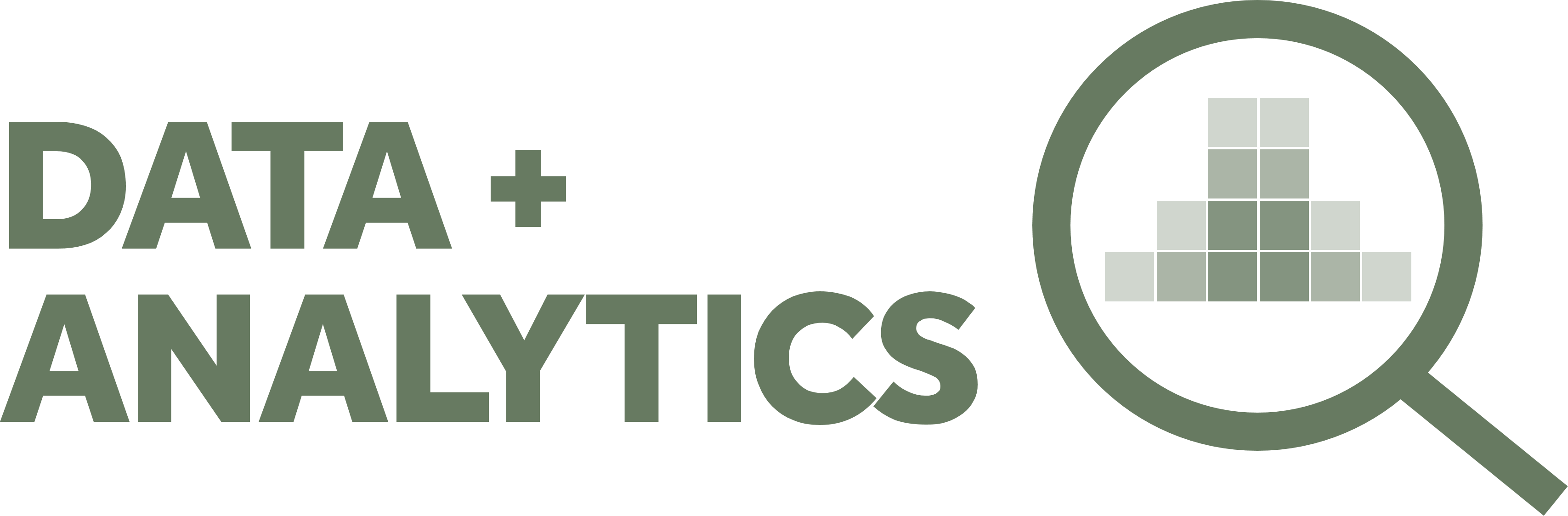 8
BOTPs
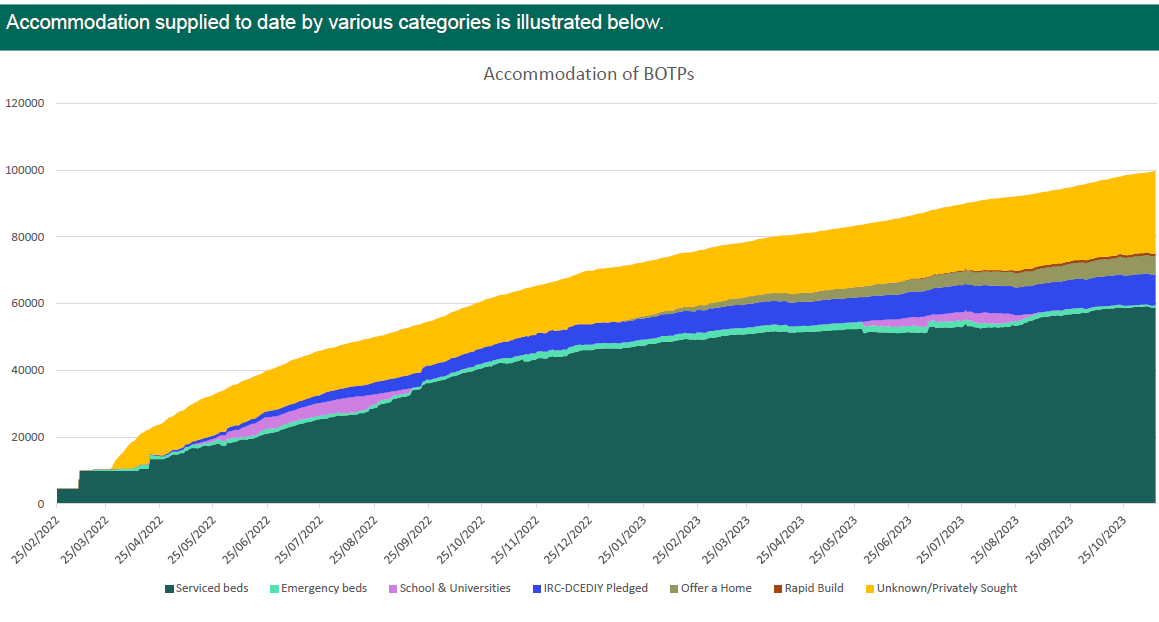 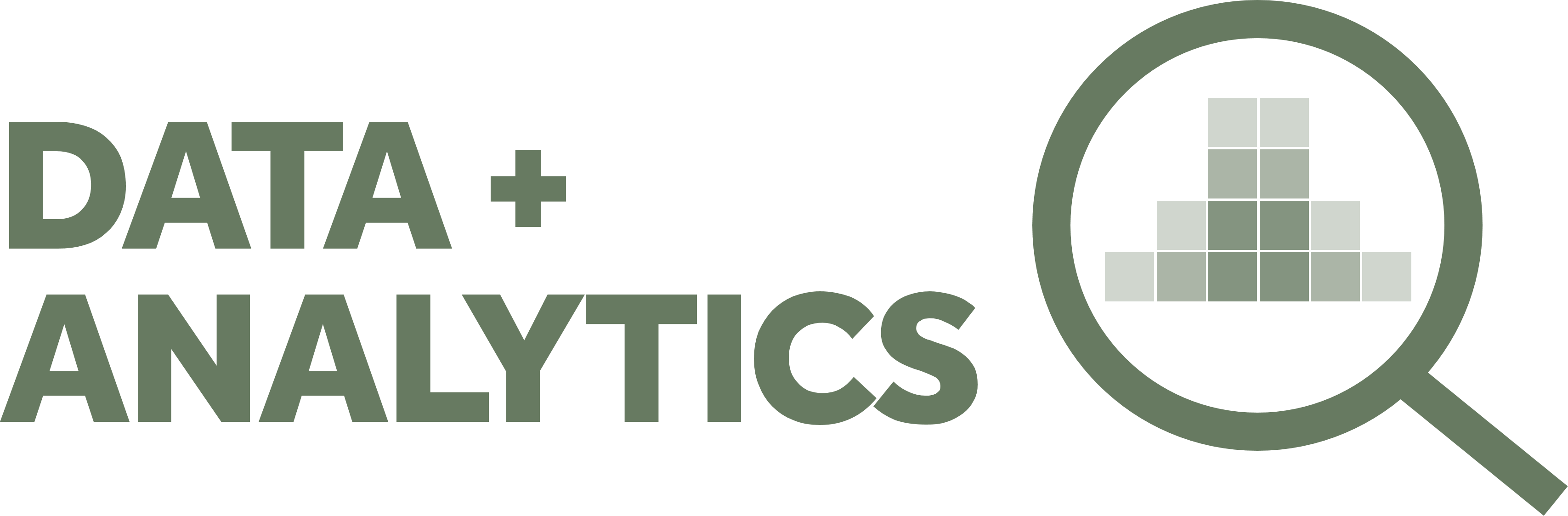 9
Thank youDataandAnalytics@equality.gov.ie
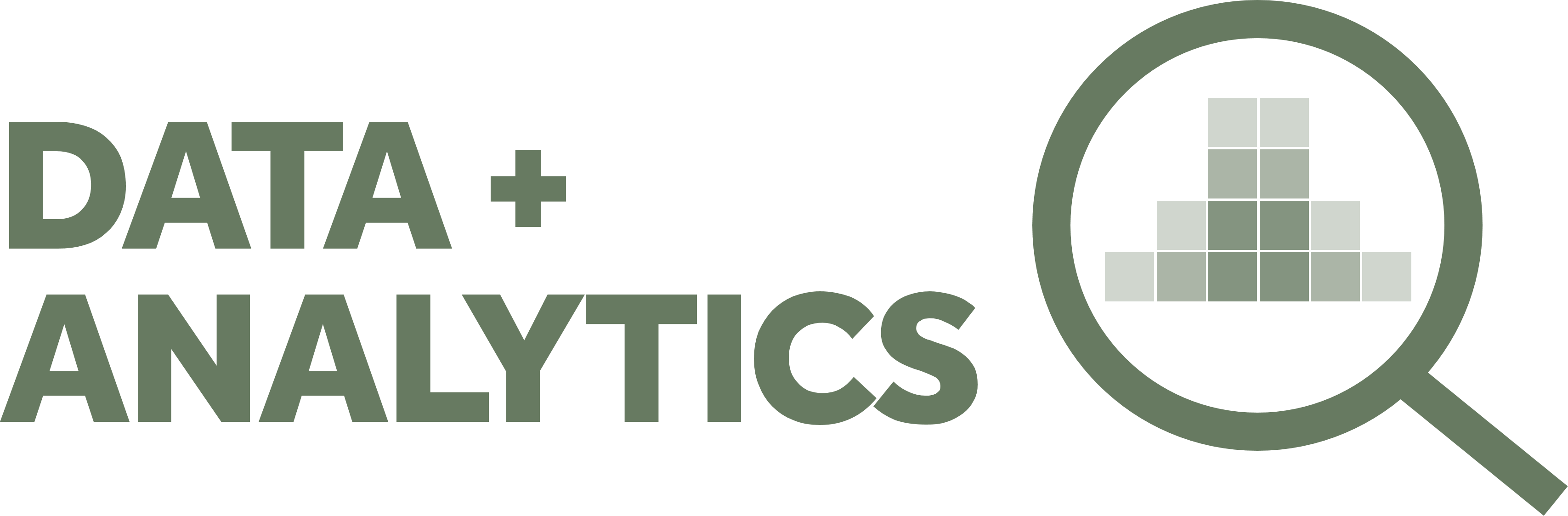